PROFESIONALNA REHABILITACIJA I ZAPOŠLJAVANJE LICA SA INVALIDITETOM
Podgorica, april 2017. godine
Fond za profesionalnu rehabilitaciju i zapošljavanje lica sa invaliditetom
Pravni okvir:

Ustav Crne Gore;

Zakon o zapošljavanju i ostvarivanju prava iz osiguranja od nezaposlenosti;

Zakon o profesionalnoj rehabilitaciji i zapošljavanju lica sa invaliditetom; 

Zakon o radu;

Zakon o penzijsko-invalidskom osiguranju;

Pravilnici kojima se bliže uređuje postupak sprovođenja navedenih zakona  i dr.
FOND ZA PROFESIONALNU REHABILITACIJU I ZAPOŠLJAVANJE
Fond je organizovan u Zavodu 
Prema Zakonu, sredstva Fonda se obezbjeđuju iz:
Posebnog doprinosa koji uplaćuju poslodavci koji ne zaposle lica sa invaliditetom primjenom kvotnog sistema;
Budžeta Crne Gore;
Budžeta jedinice lokalne samouprave na čijoj teritoriji lice sa invaliditetom ima prebivalište;
Donacijom i drugom pomoći.

Savjet Fonda prati realizaciju mjera i aktivnosti profesionalne rehabilitacije kao i namjensko korišćenje sredstava u ove namjene
Do sada su sredstva isključivo obezbjeđivana iz posebnog doprinosa.
Fond za profesionalnu rehabilitaciju i zapošljavanje lica sa invaliditetom
Definicija lica sa invaliditetom:

	Lice sa invaliditetom je lice sa trajnim posljedicama tjelesnog, senzornog, mentalnog ili duševnog oštećenja ili bolesti, koje se ne mogu otkloniti liječenjem ili medicinskom rehabilitacijom, a koje se suočava sa socijalnim i drugim ograničenjima, koja su od uticaja na radnu sposobnost i mogućnost zapošljavanja, održavanja zaposlenja i napredovanja u njemu i koje nema mogućnosti ili ima smanjene mogućnosti da se, pod ravnopravnim uslovima, uključi na tržište rada;
Fond za profesionalnu rehabilitaciju i zapošljavanje lica sa invaliditetom
Nezaposlena lica sa invaliditetom
- Na evidenciji Zavoda, na dan  30.03.2017. godine nalazilo se 5176 lica sa invaliditetom.
      
-  Prepreke u zapošljavanju:
Zdravstvena ograničenja (smanjena radna sposobnost);
Nedovoljno samopouzdanje;
Predrasude;
Neodgovarajuće obrazovanje i nedostatak znanja ili radnog iskustva;
Teškoće u prilagođavanju (radno okruženje, društvo)
Neinformisanost;
Nizak nivo socijalne podrške i dr.
Fond za profesionalnu rehabilitaciju i zapošljavanje lica sa invaliditetom
Sredstva Fonda koriste se za razvoj i unapređenje profesionalne rehabilitacije i zapošljavanje lica sa invaliditetom, sufinansiranje posebnih organizacija, isplatu subvencija i dr.
Zapošljavanje lica sa invaliditetom - Povoljnosti za poslodavce:
Subvencije zarade
Bespovratna sredstva za prilagođavanje radnog mjesta
Kreditna sredstva pod povoljnim uslovima
Učešće u finansiranju ličnih troškova asistenta u radu
Fond za profesionalnu rehabilitaciju i zapošljavanje lica sa invaliditetom
Subvencija zarade lica sa invaliditetom:

Visina subvencije:

Poslodavac koji zaposli lice sa invaliditetom sa najmanje 50% invaliditeta, Fond subvencionira 75% od isplaćene bruto zarade, za cijeli period zaposlenosti.

Poslodavac koji zaposli lice sa invaliditetom sa procentom manjim od 50%, Fond subvencionira 75% od isplaćene bruto zarade, u prvoj godini zaposlenja, u drugoj 60%, u trećoj i svakoj narednoj godini 50% od isplaćene bruto zarade.
Fond za profesionalnu rehabilitaciju i zapošljavanje lica sa invaliditetom
Subvencija zarade lica sa invaliditetom:

Uz zahtjev za subvenciju, poslodavac prilaže sledeću dokumentaciju:

Rješenje o registraciji – CRPS

Ugovor o radu sa licem sa invaliditetom

JPR obrazac Poreske uprave

Rješenje o utvrđenom procentu invaliditeta zaposlenog lica
Fond za profesionalnu rehabilitaciju i zapošljavanje lica sa invaliditetom
Subvencija zarade lica sa invaliditetom:

Zahtjev za ostvarivanje prava na subvenciju, poslodavac podnosi Fondu u roku od 45 dana od dana zaposlenja lica sa invaliditetom.

Ukoliko je zahtjev podnešen nakon isteka roka od 45 dana od dana zaposlenja, pravo na subvenciju zarade teče od dana podnošenja zahtjeva.
Fond za profesionalnu rehabilitaciju i zapošljavanje lica sa invaliditetom
Bespovratna sredstva za prilagođavanje radnog mjesta

Poslodavac ostvaruje pravo na bespovratna sredstva za prilagođavanje radnog mjesta lica sa invaliditetom u iznosu od 100% opravdanih troškova.

Uz zahtjev za ostvarivanje ovog prava, pored prethodno navedene dokumentacije, potrebno je predati mišljenje izvođača profesionalne rehabilitacije.
Fond za profesionalnu rehabilitaciju i zapošljavanje lica sa invaliditetom
Učešće u finansiranju ličnih troškova asistenta (pomagača u radu)

Poslodavac ostvaruje pravo na učešće u finansiranju ličnih troškova asistenta (pomagača u radu) do visine minimalne zarade u skladu sa propisima iz oblasti rada, zavisno od vremena provedenog na radu.

Uz zahtjev za ostvarivanje ovog prava, pored prethodno navedene dokumentacije, potrebno je predati mišljenje izvođača profesionalne rehabilitacije.
Fond za profesionalnu rehabilitaciju i zapošljavanje lica sa invaliditetom
Kvotni sistem zapošljavanja

 Poslodavac koji ima od 20 do 50 zaposlenih ima obavezu da zaposli jedno lice sa invaliditetom; 

 Poslodavac koji ima više od 50 zaposlenih dužan je da zaposli 5% lica sa invaliditetom u odnosu na ukupan broj zaposlenih.

 Ove obaveze ne odnose se na novoosnovanog poslodavca, za prvih 24 mjeseca od dana početka rada.

 Ako poslodavac ima ili zaposli lice sa invaliditetom od najmanje 80% invaliditeta,  smatra se, u pogledu obaveze zapošljavanja, kao da je zaposlio dva lica sa invaliditetom.
Fond za profesionalnu rehabilitaciju i zapošljavanje lica sa invaliditetom
Poseban doprinos za zapošljavanje lica sa invaliditetom

Svaki poslodavac, koji je prema kvotnom sistemu, obavezan zaposliti lice sa invaliditetom, dužan je da za svako lice koje nije zaposlio, prilikom mjeseče isplate zarada i naknade zarada zaposlenih, uplati poseban doprinos za profesionalnu rehabilitaciju i zapošljavanje lica sa invaliditetom.

Poslodavac koji ima do 10 zaposlenih nije obveznik uplate doprinosa.

Poslodavac koji ima od 10 do 20 zaposlenih plaća doprinos po stopi 5% od prosječne mjesečne zarade u Crnoj Gori ;

Poslodavac koji ima više od 20 zaposlenih po stopi od 20% od prosječne mjesečne zarade u Crnoj Gori ostverene u godini koja prethodi plaćanju doprinosa;
Fond za profesionalnu rehabilitaciju i zapošljavanje lica sa invaliditetom
Zapošljavanje lica sa invaliditetom- Dvostruka dobit za poslodavce:
	- subvencija zarade za svako zaposleno lice sa   invaliditetom
	- oslobađanje od obaveze plaćanja posebnog   doprinosa
Poziv
za finansiranje projekata zapošljavanja lica sa invaliditetom-grant šeme






       
       21.03.2017. -  21.04.2017. godine
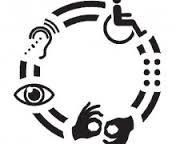 Ciljevi poziva:

 Prevencija socijalne isključenosti lica sa invaliditetom;

 Uspostavljanje ravnopravnih uslova na tržištu rada i pružanje   jednakih mogućnosti;

 Povećanje stručnih i radnih kvalifikacija lica sa invaliditetom, kao i brže   uključivanje u radne i društvene procese;

 Otvaranje novih radnih mjesta za lica sa invaliditetom

 Podizanje svijesti javnosti, a prije svega poslodavaca, o radnim kapacitetima  lica sa invaliditetom, kao i o mogućnostima i benefitima zapošljavanja lica sa   invaliditetom
Finansijska sredstva

Ukupna raspoloživa suma na raspolaganju – 3.000.000,00 €

Mjera I – Aktivna politika zapošljavanja i zapošljavanje lica sa invaliditetom – 2.000.000,00 € 
	minimalni iznos granta –    30.000,00 € 
	maksimalni iznos granta – 70.000,00 € 

Mjera II – Stvaranje uslova za povećanje zapošljivosti lica sa invaliditetom – 1.000.000,00 €
	minimalni iznos granta –    10.000,00 € 
	maksimalni iznos granta – 30.000,00 €
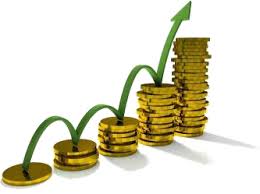 Ko može da podnese prijavu?
Fizička i pravna lica koja:
                   
 u okviru svojih konstitutivnih akata ili akata projektnih partnera imaju  jasno definisanu aktivnost koju predlažu u projektu; 

 su direktno odgovorna za pripremu i upravljanje projektnim aktivnostima;

 dokažu učešće u minimalnoj vrijednosti od 5% ukupno opravdanih troškova  projekta u novcu;
NEOPRAVDANOST  PODNOSIOCA PREDLOGA PROJEKTA
                        Podnosilac prijave čije učešće nije opravdano

 nije registrovan ili nema važeću dozvolu, odnosno odobrenje nadležnog organa  za     obavljanje djelatnosti, najmanje 12 mjeseci prije podnošenja prijave;

 u postupku je stečaja ili likvidacije ili je prestao obavljati djelatnost;

 nije uredno izvršio obavezu plaćanja doprinosa za socijalno osiguranje i obavezu     plaćanja dospjelih poreza, u skladu sa zakonskim propisima;

 nije dostavio ili je dostavio netačne podatke, koji se traže pozivom za podnošenje     predloga projekata;

 nije uredno izvršavao prethodne ugovorne obaveze prema Zavodu za zapošljavanje;

 kojem je izrečena pravosnažna presuda, u periodu od dvije godine prije podnošenja    prijave, za izvršeno krivično djelo zločinačkog udruživanja, krivično djelo korupcije,    krivično djelo prevare, krivično djelo pranja novca, krivično djelo u vezi obavljanja svoje    djelatnosti ili im je izrečena mjera zabrane obavljanja te djelatnosti;
podnio projektni predlog koji je finansiran iz Budžeta Crne Gore ili sredstava   međunarodnih fondova
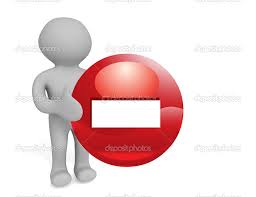 PROJEKAT


Trajanje projekta: najduže 12 mjeseci

Rok za završetak aktivnosti: 01.07.2018. godine

Lokacija: projekat će se sprovoditi na teritoriji Crne Gore
Opravdane aktivnosti projekta
Mjera I – Aktivna politika zapošljavanja i zapošljavanje lica sa invaliditetom:
Obrazovanje i osposobljavanje odraslih
Osposobljavanje za rad kod poslodavca
Zapošljavanje lica sa invaliditetom
Prilagođavanje radnog mjesta i uslova rada
Otklanjanje barijera pristupu radnom mjestu
Nabavka opreme i materijala u svrhu otvaranja novih radnih mjesta
Otvaranje novih radnih mjesta
Druge mjere i aktivnosti kojima se omogućava zapošljavanje  lica sa invaliditetom
Opravdane aktivnosti projekta
Mjera II – Stvaranje uslova za povećanje zapošljivosti lica sa invaliditetom:
mjere i aktivnosti profesionalne rehabilitacije
motivisanje lica za uključivanje na tržište rada
profesionalna orijentacija lica sa invaliditetom
aktivnosti usmjerene ka povećanju nivoa znanja i vještina lica   sa invaliditetom
aktivnosti podsticaja razvoja programa obrazovanja odraslih
aktivnosti usmjerene na podizanje svijesti javnosti, a prije svega poslodavaca o mogućnostima i benefitima zapošljavanja lica sa invaliditetom
druge mjere i aktivnosti kojima se stvaraju uslovi za povećanje zapošljivosti lica sa invaliditetom
Ciljna grupa poziva
Lica sa invaliditetom kojima je status utvrđen propisima iz oblasti obrazovanja

Lica sa invaliditetom kojima je status utvrđen u smislu propisa o penzijsko invalidskom osiguranju ili o boračko-invalidskoj zaštiti

Lica koja su ostvarila status lica sa invaliditetom na osnovu rješenja nadležne komisije za profesionalnu rehabilitaciju Zavoda
Broj uključenih lica sa invaliditetom
Mjera I – Aktivna politika zapošljavanja i zapošljavanje lica sa invaliditetom
u projekte mora biti uključeno najmanje 6 lica sa invaliditetom i zaposleno najmanje 4 lica u najkraćem trajanju od ½ projekta

posebna obaveza zapošljavanja najmanje 2 lica nakon završetka projekta u najkraćem trajanju od 6 mjeseci, za one projektne predloge koji predviđaju nabavku opreme i materijala u svrhu  otvaranja novog radnog mjesta i zapošljavanja lica sa invaliditetom na tim radnim mjestima. Ova obaveza se odnosi na one projekte koji predlažu nabavku opreme i materijala u minimalnom iznosu od 10.000,00 €
Broj uključenih lica sa invaliditetom
Mjera II – Stvaranje uslova za povećanje zapošljivosti lica sa invaliditetom
u projekte potrebno uključiti najmanje 3 lica sa invaliditetom, 
napomena - za projekte iz mjere II javnog poziva ne postoji obaveza zapošljavanja lica sa invaliditetom
Prijava predloga projekata
Krajnji rok za predaju predloga projekata je 21.04.2017. godine u 15 časova

Projektna dokumentacija se može naći na sajtu Zavoda za zapošljavanje Crne Gore – http://www.zzzcg.me/poziv-za-finansiranje-projekata-zaposljavanja-lica-sa-invaliditetom-grant-sema/
Dokumentacija sa sajta Zavoda:

Prijavni formular (Prilog 1)
Budžet (Prilog 2)
Logički okvir (Prilog 3)
Finansijski identifikacioni obrazac (Prilog 4 )
Izjava podnosioca prijave (Prilog  5);
Izjava o partnerstvu potpisana od strane podnosioca prijave i svih partnera (Prilog 6);
Obrazac izjave za pomoć male vrijednosti (de minimis) (Prilog 7)
Prijava predloga projekata
Prijava predloga projekata
Prateća dokumentacija

1. Rješenje o upisu podnosioca prijave i svih partnera u registar nadležnogorgana;
2. Završni račun za prethodnu finansijsku godine podnosioca prijave;
3. Uvjerenje Poreske uprave da su podosilac prijave i svi projektni partneri izmirili obaveze po osnovu poreza i doprinosa na lična primanja, zaključno sa decembrom 2016. godine;
4. Rješenje izvođača profesionalne rehabilitacije o ispunjavanju uslova za rad u oblasti profesionalne rehabilitacije i licenca organizatora obrazovanja za rad u oblasti obrazovanja odraslih ili dokaz da je podnešen zahtjev za dobijanje rješenja odnosno licence;
PRATEĆA DOKUMENTACIJA MORA BITI U ORIGINALU I KAO OVJERENA KOPIJA
Prijava predloga projekata
Prijave moraju da budu dostavljene u zapečaćenoj koverti. Šalju se kao   preporučena pošiljka ili se lično dostavljaju na adresu: Zavod za zapošljavanje    Crne Gore, Bulevar revolucije br.5

Prijave koje su poslate na neki drugi način (npr. fax ili e-mail) ili isporučene na    neku drugu adresu neće se uzimati u obzir.

Podnosilac prijave provjerava da li je prijava kompletna upoređivanjem sa listom   za provjeru, prijave se predaju u originalu sa dvije kopije. Prijavni formular,   budžet i logički okvir predaju se i u CD-Rom-u.

Na koverti moraju da budu naznačeni:
  pun naziv i adresa podnosioca prijave i 
  broj poziva za podnošenje prijave sa naznakom „Ne otvaraj“
  mjera poziva za koju podnosi projektni predlog
Broj predloga projekta i grantova po podnosiocu prijave
Podnosilac prijave u okviru ovog poziva ne može da preda više od dva predloga projekta
Podnosiocu prijave ne može biti dodijeljeno više od jednog granta u okviru ovog poziva
Podnosilac prijave istovremeno može, samo jednom, biti partner drugom podnosiocu prijave
Podnosilac prijave mora jasno naznačiti za koju mjeru javnog poziva predlaže svoju projektnu ideju
Očekivani rezultati poziva
Uključeno najmanje 500 lica sa invaliditetom
Osposobljeno za rad najmanje 90% učesnika projekta (Mjera I)
zaposleno u toku trajanja projekta najmanje 60% učesnika (Mjera I)
Realizovano najmanje 20% projekata koji za rezultat imaju zapošljavanje nakon projekta najmanje dva lica sa invaliditetom u najkraćem trajanju od šest mjeseci (Mjera I)
Najmanje 200 poslodavaca upoznato sa mogućnostima i benefitima zapošljavanja lica sa invaliditetom (Mjera II)
Najmanje 100 lica sa invaliditetom uključeno u projektne aktivnosti kojima se povećava njihov nivo znanja i vještina (Mjera II)
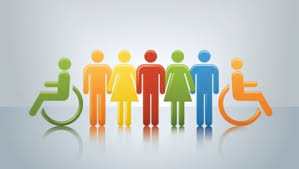 HVALA
fondprz@zzzcg.me